EEEFM Prof.ª Filomena Quitiba  
Piúma/ES, 2º trimestre de 2019
DIAGRAMA VÊ: ESTUDANDO PARA O ENEM DE FORMA INVERTIDA
Aluno( s):Jardel do Nascimento Lyra 
Série: 3° ano  | Turma: N01 | Turno: Noturno. Valor: 12,0 pontos
Professor: Lucas  -  lucas.perobas@gmail.com
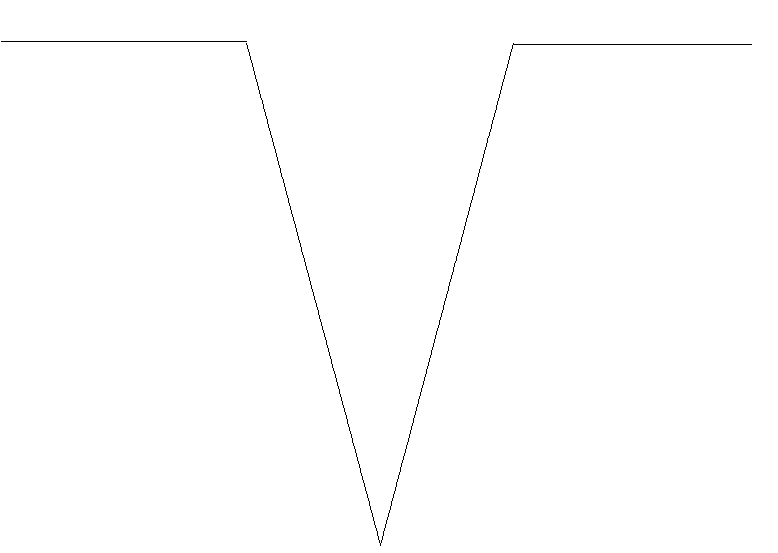 Domínio Conceitual
Domínio Metodológico
Teoria:   Cinemática
Asserções de valor:  
Foi consenso que os desafios são grandes na preparação para o Enem, pois requer dedicação e resiliência.
Questão básica
Supondo que as condições de trânsito sejam favoráveis para que o veículo da empresa ande continuamente na velocidade máxima permitida, qual será o tempo necessário, em horas, para a realização da entrega?
Princípios/necessidade didática:
Ter conhecimento sobre as relações entre espaço, tempo, aceleração, velocidade. Interpretar o movimento uniforme, calcular velocidade média.
Asserções de conhecimento:
A letra C está correta. O texto descreve os dados, que ao  ser colocados na fórmula corretamente demonstram a resposta correta.
Conceitos:
Referencial, movimento, repouso, trajetória.
Interpretações: 
a) Errada, o candidato não consegue interpretar o que está sendo pedido e, por isso, manipula os dados incorretamente e parcialmente . É provável que ele tenha construído frações invertendo a relação distância/velocidade máxima, tendo considerando apenas delas. Assim ele pode ter feito 80km dividido po 120km(=0,66) ou 60 km dividido por 80km (=0,75)
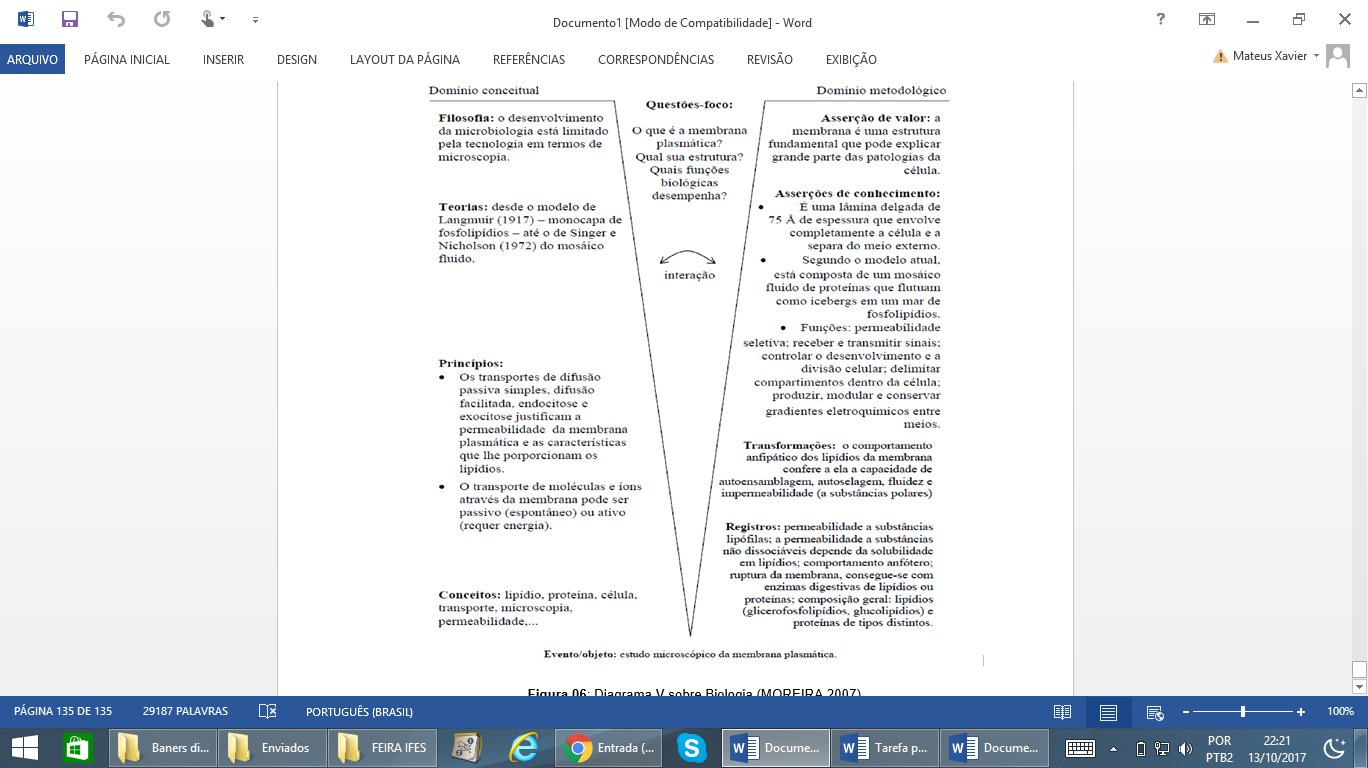 Sentença Descritora: 
Aplicar as três leis de Newton nos movimentos retilíneos e circulares
b) Errada, o candidato não consegue interpretar o que está sendo pedido e, por isso, manipula os dados incorretamente e parcialmente . É provável que ele tenha construído frações invertendo a relação distância/velocidade máxima, somando os valores ao final. Assim, ele pode ter feito 80km dividido por 120km (=0,66) e, depois 60km dividido por 80km (= 0,75), encontrando 1,41 ao final
Competências socioemocionais: 
Aprender a conhecer: Raciocínio e Aprender a aprender.
Aprender a fazer: Protagonismo.
Aprender a ser: Construção e Execução do Projeto de Vida.
c) Correta
d) Errada, o candidato não consegue interpretar o que está sendo pedido. É provável que tenha concluído que havia 1 hora para percorrer o primeiro trecho e mais uma hora para o segundo, mas sem entender o motivo.
Competências socioemocionais na BNCC: 
a) Valorizar e utilizar os conhecimentos historicamente construídos sobre o mundo físico, social, cultural e digital para entender e explicar a realidade, continuar aprendendo e colaborar para a construção de uma sociedade justa, democrática e inclusiva. 
b) Utilizar tecnologias digitais de comunicação e informação de forma crítica, significativa, reflexiva e ética nas diversas práticas do cotidiano (incluindo as escolares) ao se comunicar, acessar e disseminar informações, produzir conhecimentos e resolver problemas.
e) Errada, o candidato manipula incorretamente os dados relativos a segunda parte do percurso: como a relação entre 60 e 120 é o dobro, ele identifica o número 2 e o associa a quantidade de horas.
Transformações:
Por meio de equações obtemos a resposta requerida.
Registros / Dados: Opções:
a) 0,7
Competências Cognitivas:
Competência de ÁREA 6 – aprimorar-se de conhecimentos da física para, em situações´problema, interpretar, avaliar ou planejar interveções cíentífico-tecnológicas
Habilidade 20 – caracterizar causas ou efeitos dos movimentos de partículas, substâncias, objetos ou corpos celestes.
b) 1,4
c) 1,5
d) 2,0
e) 3,0
Evento 
ENEM 2012  QUESTÃO 72
Uma empresa de transportes precisa efetuar a entrega de uma encomenda o mais breve possível. Para tanto, a equipe de logística analisa o trajeto desde a empresa até o local da entrega. Ela verifica que o  trajeto apresenta dois trechos de distâncias diferentes e velocidades máximas permitidas diferentes. No primeiro trecho, a velocidade máxima permitida é de 80 km/h e a distância a ser percorrida é de 80 km. No segundo trecho, cujo comprimento vale 60 km, a velocidade máxima permitida é 120 km/h.
[Speaker Notes: Suporte: www.wikifisica.com; https://curriculointerativo.sedu.es.gov.br/  e https://sedudigital.wixsite.com/preenemdigital]